Chapter 7: Reading Spreadsheet and Database Data
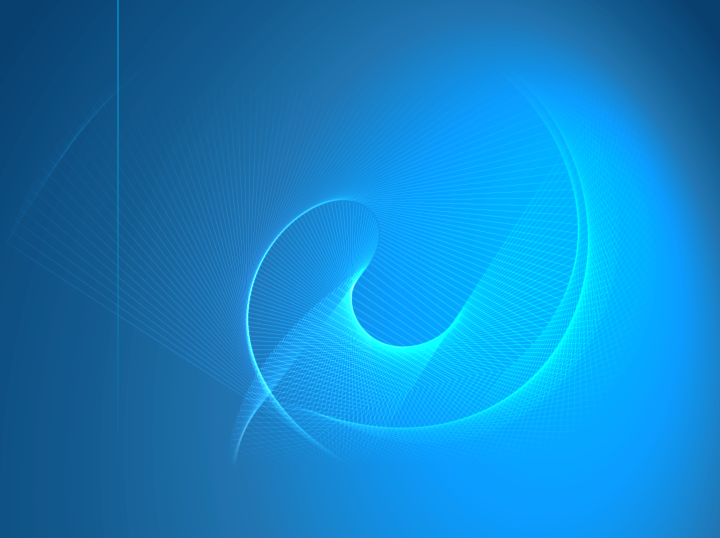 Chapter 7: Reading Spreadsheet and Database Data
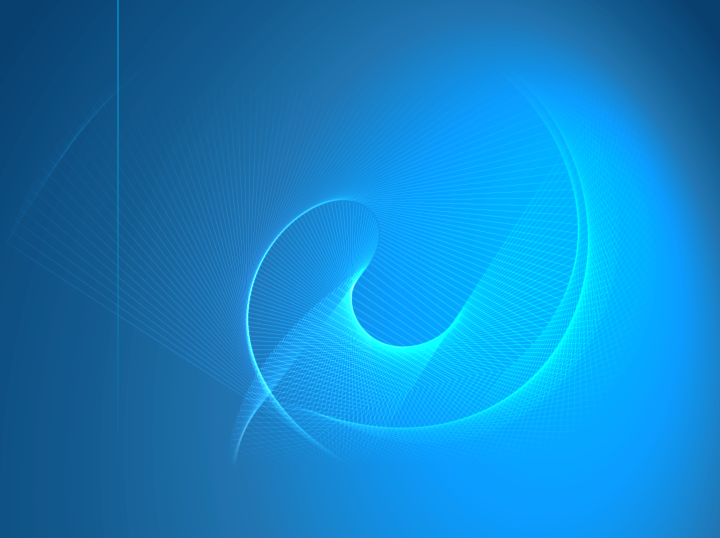 Objectives
Assign a libref to a Microsoft Excel workbook using a SAS/ACCESS LIBNAME statement.
Access an Excel worksheet using a SAS two-level name.
Create a SAS data set using a subset of worksheet data.
3
Business Scenario
The Sales Manager has requested a report about Orion Star sales employees from Australia and the United States. 
The input data is in an Excel workbook.
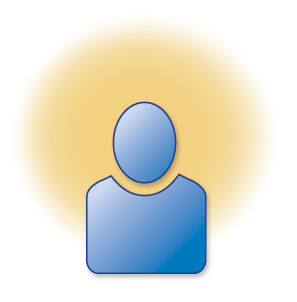 sales.xls
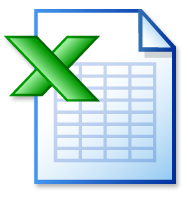 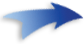 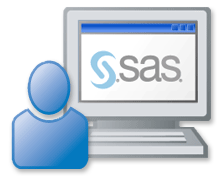 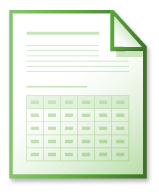 4
[Speaker Notes: The data for this report is stored in an Excel workbook, sales.xls,]
Business Scenario
Use SAS/ACCESS Interface to PC Files to read the worksheets within the sales.xls workbook as if they were SAS data sets.
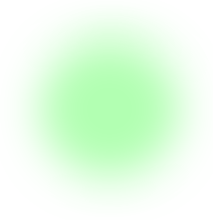 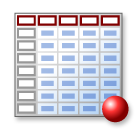 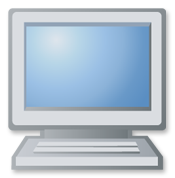 sales.xls
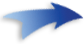 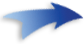 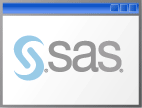 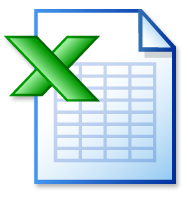 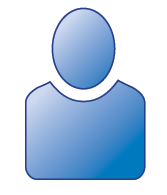 5
[Speaker Notes: SAS/Access lets you read Excel files as if they are SAS data sets.]
Examine the Workbook
Partial sales.xls
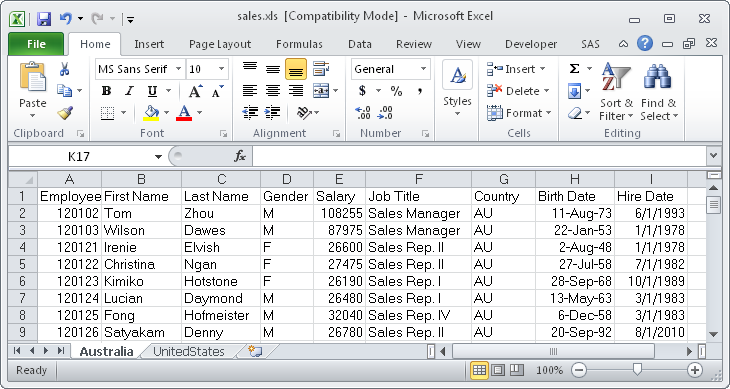 two worksheets
cells formatted as dates
6
[Speaker Notes: Let’s examine the workbook.  Notice the data for each country is on a separate tab. There are 2 date fields, each with a different Excel data format applied.]
SAS/ACCESS LIBNAME Statement
When the bit count of SAS and Microsoft Office are the same (both are 32-bit or both are 64-bit), you can use the default SAS/ACCESS Excel engine.





When the bit counts differ, use the PC Files Server.
libref
engine name
libname orionx excel "&path\sales.xls";
LIBNAME libref <engine> "workbook-name" <options>;
libref
engine name
libname orionx pcfiles path="&path\sales.xls";
LIBNAME libref <engine> <PATH=>"workbook-name" <options>;
7
[Speaker Notes: Both SAS and Microsoft Office offer both 32-bit and 64-bit versions. Different SAS/Access engines are needed based on matching and non-matching number of bits, also known as “bitness”. If the “bitness” of both products is the same, the default SAS/Access engine can be used.  If not, the PC Files Server engine must be used.
The table below summarizes the possible bit combinations and the appropriate engine to use for each. 
SAS	        MS Office	SAS/Access Engine
9.3 32-bit	        32-bit		Default 
9.3 32-bit	        64-bit		PC Files Server
9.3 64-bit	        32-bit		PC Files Server
9.3 64-bit	        64-bit		Default
SAS 9.2 or earlier   32-bit		Default
SAS 9.2 or earlier   64-bit		PC Files Server.
 
Once you’ve identified which engine to use select the appropriate SAS/Access LIBNAME statements.
Default engine:  LIBNAME libref 'drive:\directory\file.xls';
Example: Libname xyz 'C:\myfiles\sales.xls';
PC Files Server:  LIBNAME libref pcfiles path='drive:\directory\file.xls';
Example: Libname xyz pcfiles path='C:\myfiles\sales.xls';]
SAS Explorer Window
SAS treats the workbook as a library, and each worksheet as a SAS data set.








A named range might exist for each worksheet. 
Worksheet names end with a dollar sign. 
Named ranges do not end with a dollar sign.
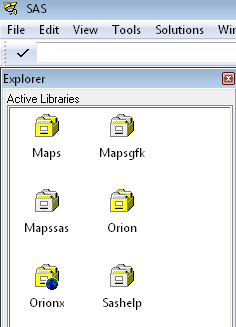 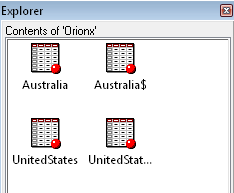 8
[Speaker Notes: Notes: The named ranges might or might not exist, depending on how the Excel worksheets were created.  They are included here to show the difference between a named range and a worksheet name. 

IG: Once you submit the LIBNAME statement, you will be able to see the library using the SAS Explorer.  Notice the difference in the icon.  There is a globe on the drawer, meaning the data is outside of SAS.  Any WORKSHEET in the WORKBOOK will appear with a dollar sign at the end of the name.  Also, if your WORKSHEET has named ranges, named ranges will also appear. Named ranges do not have the dollar sign.]
CONTENTS Procedure
proc contents data=orionx._all_;
run;
The CONTENTS Procedure

              Directory

 Libref         ORIONX
 Engine         PCFILES
 Physical Name  s:\workshop\sales.xls
 Schema/Owner   .


                  Member  DBMS Member
#  Name           Type    Type

1  Australia      DATA    TABLE
2  Australia$     DATA    SYSTEM TABLE
3  UnitedStates   DATA    TABLE
4  UnitedStates$  DATA    SYSTEM TABLE
p107d01
9
[Speaker Notes: Instead of using the SAS Explorer, we can submit a RPOC CONTENTS step to explore the library.  We are going to have to use something special to refer to the WORKSHEET as if it is a data set because of the special character in the name.]
The CONTENTS Procedure

 Data Set Name        ORIONX.'Australia$'n      Observations          .
 Member Type          DATA                      Variables             9
 Engine               PCFILES                   Indexes               0
 Created              .                         Observation Length    0
 Last Modified        .                         Deleted Observations  0
 Protection                                     Compressed            NO
 Data Set Type                                  Sorted                NO
 Label
 Data Representation  Default
 Encoding             Default


               Alphabetic List of Variables and Attributes

  #    Variable       Type    Len    Format    Informat    Label

  8    Birth_Date     Num       8    DATE9.    DATE9.      Birth Date
  7    Country        Char      2    $2.       $2.         Country
  1    Employee_ID    Num       8                          Employee ID
  2    First_Name     Char     10    $10.      $10.        First Name
  4    Gender         Char      1    $1.       $1.         Gender
  9    Hire_Date      Num       8    DATE9.    DATE9.      Hire Date
  6    Job_Title      Char     14    $14.      $14.        Job Title
  3    Last_Name      Char     12    $12.      $12.        Last Name
  5    Salary         Num       8                          Salary
10
[Speaker Notes: Notes: SAS uses column names to create variable names. Embedded spaces in column names are replaced with underscores. SAS Enterprise Guide uses the column names as variable names since it permits special characters in variable names.  Set the VALIDVARNAME=v7 option in SAS Enterprise Guide to cause it to behave the same as SAS.
Some fields are missing in the PROC CONTENTS output because Excel metadata is incomplete. 

IG: Things to notice about the variables and attributes: 
The labels are actually the column headings in Excel, 
The variable names are actually the labels with underscores for the spaces or any special character, 
The Excel dates got converted to SAS dates with the DATE9. format being used.]
The CONTENTS Procedure

 Data Set Name        ORIONX.‘UnitedStates$'n   Observations          .
 Member Type          DATA                      Variables             9
 Engine               PCFILES                   Indexes               0
 Created              .                         Observation Length    0
 Last Modified        .                         Deleted Observations  0
 Protection                                     Compressed            NO
 Data Set Type                                  Sorted                NO
 Label
 Data Representation  Default
 Encoding             Default


               Alphabetic List of Variables and Attributes

  #    Variable       Type    Len    Format    Informat    Label

  8    Birth_Date     Num       8    DATE9.    DATE9.      Birth Date
  7    Country        Char      2    $2.       $2.         Country
  1    Employee_ID    Num       8                          Employee ID
  2    First_Name     Char     10    $10.      $10.        First Name
  4    Gender         Char      1    $1.       $1.         Gender
  9    Hire_Date      Num       8    DATE9.    DATE9.      Hire Date
  6    Job_Title      Char     14    $14.      $14.        Job Title
  3    Last_Name      Char     12    $12.      $12.        Last Name
  5    Salary         Num       8                          Salary
11
SAS Name Literals
A SAS name literal is a string within quotation marks, followed by the letter n.





SAS name literals permit special characters in data set names.
orionx.'Australia$'n
SAS name literal
12
[Speaker Notes: Because sheet names have the special character of the dollar sign, we are going to need to use a name literal. 
Instructors, we will not need to use name literals on variables because SAS replaces any special characters in Excel column names with an underscore.]
Printing an Excel Worksheet
Partial PROC PRINT Output
libname orionx pcfiles path="&path\sales.xls";

proc print data=orionx.'Australia$'n;
run;
Employee_                                                                 Birth_
 Obs     ID    First_Name Last_Name   Gender Salary Job_Title     Country       Date  Hire_Date

   1   120102  Tom        Zhou          M    108255 Sales Manager    AU    11AUG1973  01JUN1993
   2   120103  Wilson     Dawes         M     87975 Sales Manager    AU    22JAN1953  01JAN1978
   3   120121  Irenie     Elvish        F     26600 Sales Rep. II    AU    02AUG1948  01JAN1978
   4   120122  Christina  Ngan          F     27475 Sales Rep. II    AU    27JUL1958  01JUL1982
   5   120123  Kimiko     Hotstone      F     26190 Sales Rep. I     AU    28SEP1968  01OCT1989
p107d01
13
[Speaker Notes: We will use the name literal when we refer to the Excel worksheet with a two level name.  See how it looks in PROC PRINT.  I am using the Excel worksheet as if it was a data set.]
Subsetting Worksheet Data
You can select a subset of the worksheet data.
libname orionx pcfiles path="&path\sales.xls";

proc print data=orionx.'Australia$'n noobs;
   where Job_Title ? 'IV';
   var Employee_ID Last_Name Job_Title Salary;
run;
p107d01
14
Viewing the Output
PROC PRINT Output
Employee_
    ID       Last_Name       Job_Title         Salary

  120125     Hofmeister      Sales Rep. IV      32040
  120128     Kletschkus      Sales Rep. IV      30890
  120135     Platts          Sales Rep. IV      32490
  120159     Phoumirath      Sales Rep. IV      30765
  120166     Nowd            Sales Rep. IV      30660
15
Disassociating a Libref
If SAS has a libref assigned to an Excel workbook, the workbook cannot be opened in Excel. To disassociate the libref, use a LIBNAME statement with the CLEAR option.





SAS disconnects from the data source and closes any resources associated with the connection.
libname orionx pcfiles path="&path\sales.xls";

  /* program to access the worksheets */

libname orionx clear;
p107d01
16
[Speaker Notes: It is important that we disassociate the libref when we are done using it.  SAS puts a lock on the Excel file when the libref is assigned.  We won’t be able to open the file outside of SAS without disassociating the libref.]
7.01 Quiz
Which PROC PRINT step displays the worksheet containing employees from the United States?

a.

b.

c.

d.
proc print data=orionx.'UnitedStates';
run;
proc print data=orionx.'UnitedStates$';
run;
proc print data=orionx.'UnitedStates'n;
run;
proc print data=orionx.'UnitedStates$'n;
run;
17
[Speaker Notes: d.
You tell me, which one of these is correct if you wanted to print the other worksheet in the workbook.
LW: Send in a text response to the moderator.
IBT: Jot down your answer on a piece of paper.]
7.01 Quiz – Correct Answer
Which PROC PRINT step displays the worksheet containing employees from the United States?

a.

b.

c.

d.
proc print data=orionx.'UnitedStates';
run;
proc print data=orionx.'UnitedStates$';
run;
proc print data=orionx.'UnitedStates'n;
run;
proc print data=orionx.'UnitedStates$'n;
run;
18
[Speaker Notes: d.]
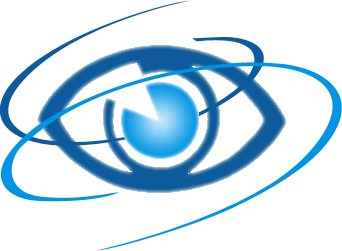 Reading Excel Data
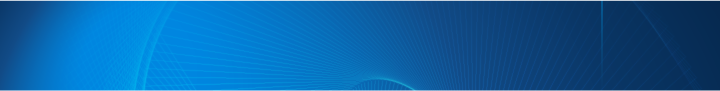 This demonstration illustrates reading from an Excel workbook using SAS Enterprise Guide and the SAS windowing environment.
p107d01
Business Scenario
Create a SAS data set using a Microsoft Excel workbook as input.
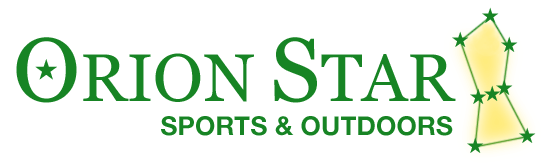 sales.xls
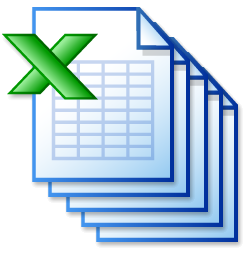 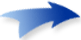 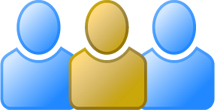 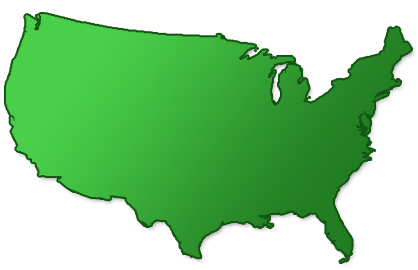 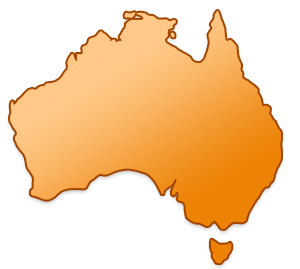 20
[Speaker Notes: IG: In this section we will read an existing SAS data set, orion.sales.]
Considerations
Use a SAS/ACCESS LIBNAME statement to read the Australia$ worksheet and create a temporary data set.






The new data set should include the following:
only the employees with Rep in their job title
a Bonus variable that is 10% of Salary
permanent labels and formats
work.subset2
Australia$
DATA Step
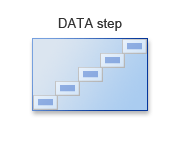 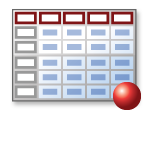 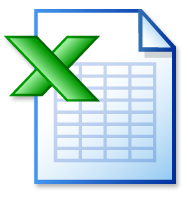 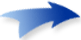 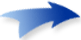 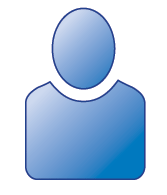 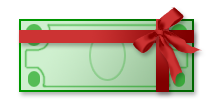 Rep
21
7.02 Poll
A DROP or KEEP statement can be used to control which worksheet columns are written to the new data set.

  True	
  False
[Speaker Notes: Type answer here]
7.02 Poll – Correct Answer
A DROP or KEEP statement can be used to control which worksheet columns are written to the new data set.

  True	
  False
[Speaker Notes: Type answer here]
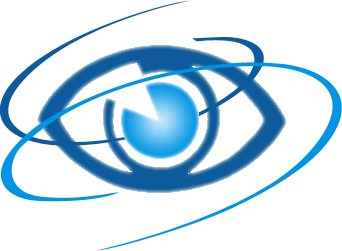 Creating a SAS Data Set
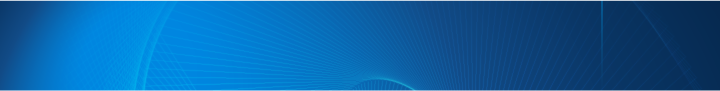 This demonstration illustrates reading from a Microsoft Excel workbook to generate a report and create a SAS data set.
p107d02
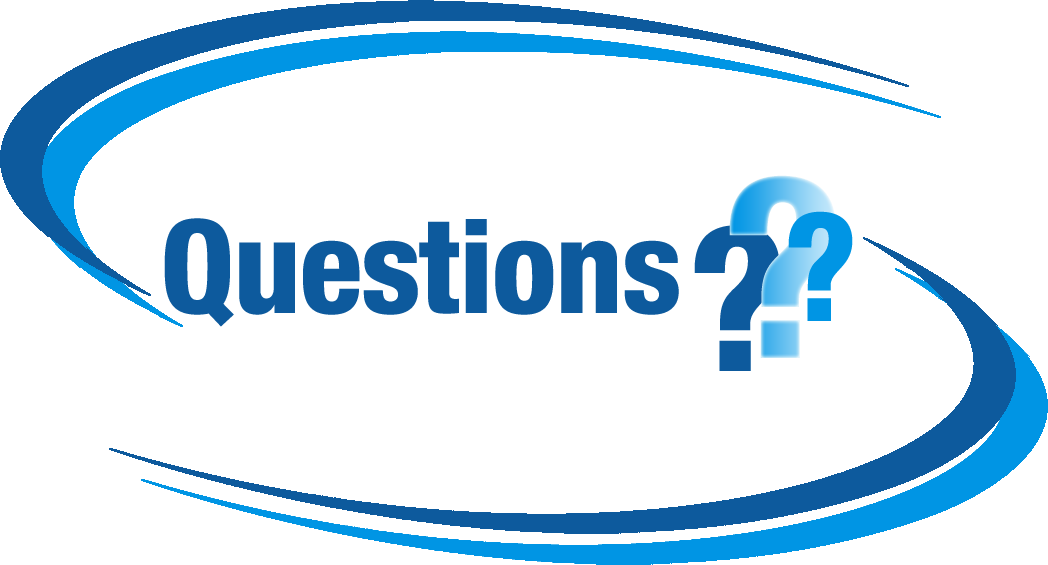 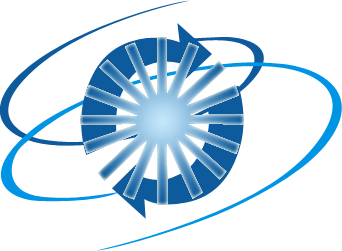 Exercise
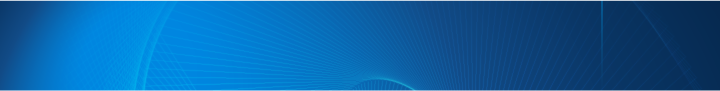 This exercise reinforces the concepts discussed previously.
Chapter 7: Reading Spreadsheet and Database Data
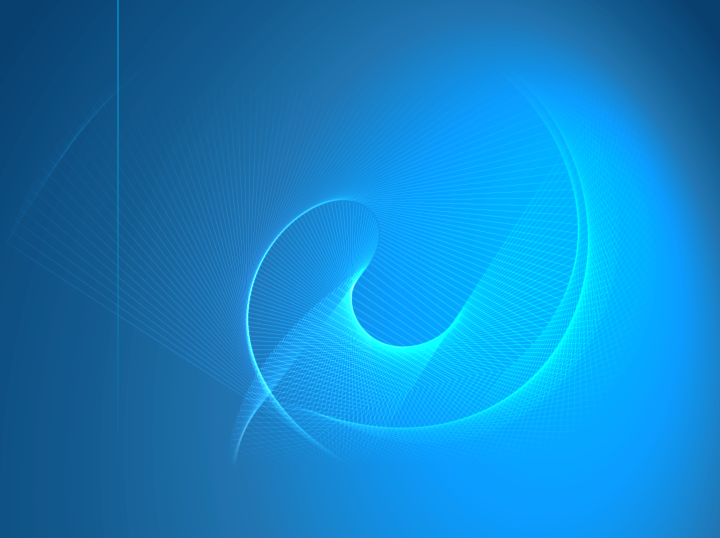 Objectives
Assign a libref to an Oracle database using a SAS/ACCESS LIBNAME statement.
Access an Oracle table using a SAS two-level name.
Create a SAS data set that contains a subset of an Oracle table.
28
Business Scenario
The Northeast Sales Manager requested a report listing supervisors from New York and New Jersey. The input data is in an Oracle database.
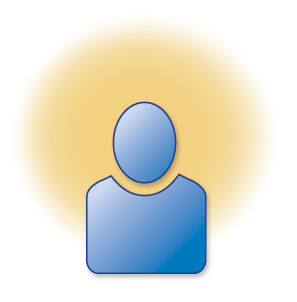 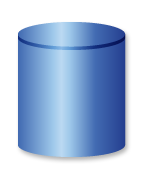 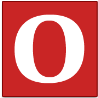 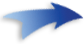 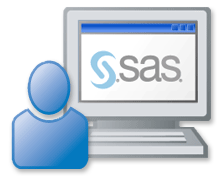 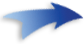 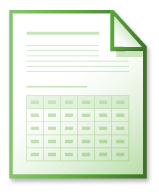 29
[Speaker Notes: We have the same scenario that we had in Chapter 5.  Sales employee data is read in to create a data set. The new data set will contain a subset of the input data set (subset observations and variables) plus permanent attributes (formats and labels).]
Business Scenario
Use SAS/ACCESS to read the tables within the database as if they were SAS data sets.
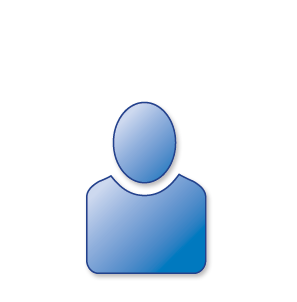 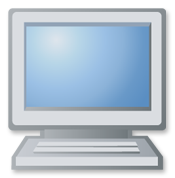 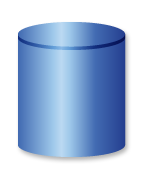 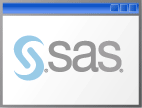 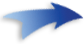 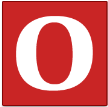 30
[Speaker Notes: We have the same scenario that we had in Chapter 5.  Sales employee data is read in to create a data set. The new data set will contain a subset of the input data set (subset observations and variables) plus permanent attributes (formats and labels).]
SAS/ACCESS LIBNAME Statement
The SAS/ACCESS LIBNAME statement assigns a libref to a relational database.






This example uses the LIBNAME statement supported by the SAS/ACCESS Interface to Oracle.
libref
options
engine name
libname oralib oracle user=edu001 pw=edu001               path=dbmssrv schema=educ;
LIBNAME libref engine <SAS/ACCESS options>;
31
[Speaker Notes: Notes: The engine-name such as Oracle or DB2 is the SAS/ACCESS component that reads and writes to your DBMS. The engine name is required. 

USER= specifies an optional Oracle user name. USER= must be used with PASSWORD=.
PASSWORD= or PW= option specifies an optional Oracle password that is associated with the Oracle user name. 
PATH= specifies the Oracle driver, node, and database. SAS/ACCESS uses the same Oracle path designation that you use to connect to Oracle directly.
SCHEMA= enables you to read database objects, such as tables and views, in the specified schema. If this option is omitted, you will connect to the default schema for your DBMS.]
Accessing an Oracle Database
The Oracle database is treated like a SAS library. 









Any table in this Oracle database can be referenced using a SAS two-level name.
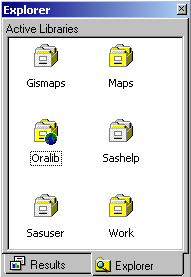 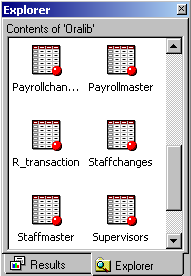 32
7.03 Multiple Choice Poll
Which of the following statements will read the Oracle table supervisors as if it were a SAS data set?

input oralib.supervisors;
input 'oralib.supervisors$'n;
set oralib.supervisors;
set 'oralib.supervisors$'n;
[Speaker Notes: Type answer here]
7.03 Multiple Choice Poll – Correct Answer
Which of the following statements will read the Oracle table supervisors as if it were a SAS data set?

input oralib.supervisors;
input 'oralib.supervisors$'n;
set oralib.supervisors;
set 'oralib.supervisors$'n;
[Speaker Notes: Type answer here]
Printing an Oracle Table
Remember to release the database and associated resources by submitting a LIBNAME statement that contains the CLEAR option.
libname oralib oracle 
        user=edu001 pw=edu001 
        path=dbmssrv schema=educ;

proc print data=oralib.supervisors;
   where state in ('NY' 'NJ');
run;

libname oralib clear;
35
Viewing the Output
Partial PROC PRINT Output
Obs    EMPID    STATE    JOBCATEGORY

   1    1834      NY          BC
   2    1433      NJ          FA
   3    1983      NY          FA
   4    1420      NJ          ME
   5    1882      NY          ME
36
Creating a SAS Data Set
libname oralib oracle user=edu001                  	   pw=edu001 path=dbmssrv schema=educ;

data nynjsup;
   set oralib.supervisors;
   where state in ('NY' 'NJ');
run;

proc print data=nynjsup;
run;

libname oralib clear;
37
Viewing the Output
PROC PRINT Output
Obs    EMPID    STATE    JOBCATEGORY

   1    1834      NY          BC
   2    1433      NJ          FA
   3    1983      NY          FA
   4    1420      NJ          ME
   5    1882      NY          ME
38
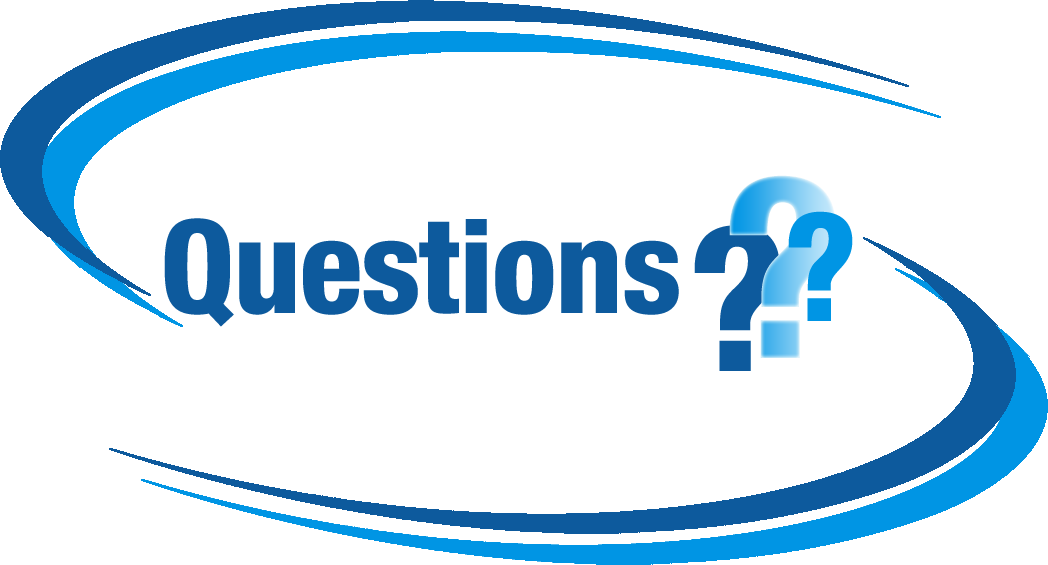 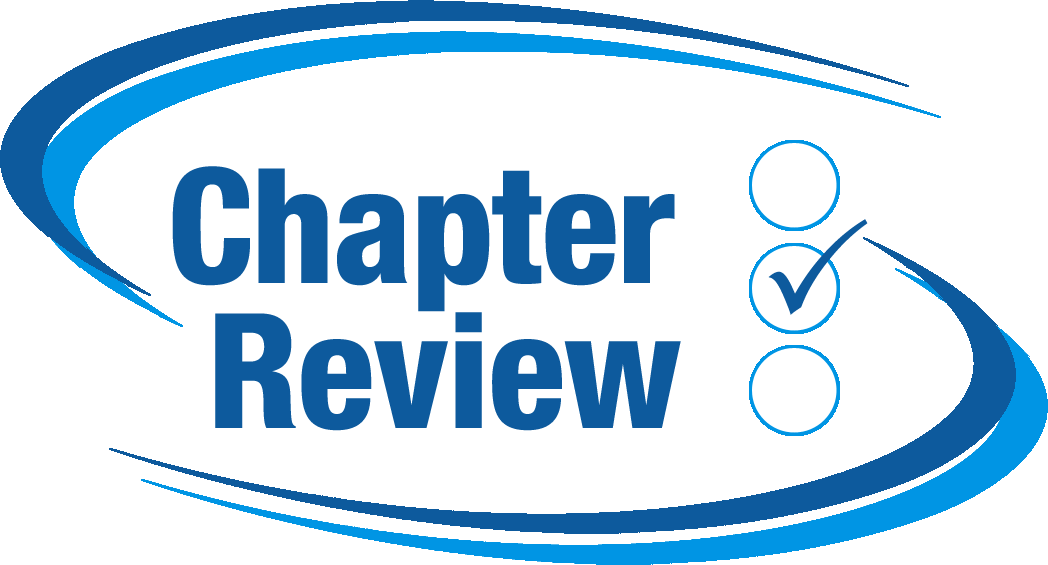 [Speaker Notes: Would like a review of the exercises?
Please answer with your Yes or No seat indicator.]
In this SAS/ACCESS LIBNAME statement, what does
     oracle represent?













libref
option
table name
engine name
libname sports oracle 
        user=edu001 pw=edu001 
        path=dbmssrv schema=educ;
[Speaker Notes: Correct answer: d
In this SAS/ACCESS LIBNAME statement, you must specify an engine name following the libref. Oracle is the engine name.]
In this SAS/ACCESS LIBNAME statement, what does
     oracle represent?













libref
option
table name
engine name
libname sports oracle 
        user=edu001 pw=edu001 
        path=dbmssrv schema=educ;
[Speaker Notes: Correct answer: d
In this SAS/ACCESS LIBNAME statement, you must specify an engine name following the libref. Oracle is the engine name.]
2. Which PROC step successfully prints a list of all data sets in the orionx library without printing descriptor portions for the individual data sets?


proc contents data=orionx.nods _all_;
     run;
proc contents data=orionx._all_ nods;
     run;
proc print data=orionx._all_ noobs;run;
proc print data=orionx._all_ nods;run;
[Speaker Notes: Correct answer: b
A PROC CONTENTS step prints a list of data sets in a library. To suppress the descriptor portions, you specify the following after the DATA= option and the libref: the _ALL_ keyword, a space, and then the NODS option.]
2. Which PROC step successfully prints a list of all data sets in the orionx library without printing descriptor portions for the individual data sets?


proc contents data=orionx.nods _all_;
     run;
proc contents data=orionx._all_ nods;
     run;
proc print data=orionx._all_ noobs;run;
proc print data=orionx._all_ nods;run;
[Speaker Notes: Correct answer: b
A PROC CONTENTS step prints a list of data sets in a library. To suppress the descriptor portions, you specify the following after the DATA= option and the libref: the _ALL_ keyword, a space, and then the NODS option.]
3. When you use the SAS/ACCESS LIBNAME statement to assign a libref to a Microsoft Excel workbook, you can view the workbook using SAS Explorer or Microsoft Excel. 


  True	
  False
[Speaker Notes: Correct answer: False.

If SAS has a libref assigned to an Excel workbook, the workbook cannot be opened in Excel. To disassociate a libref, use a LIBNAME statement and specify the libref and the CLEAR option. SAS disconnects from the data source and closes any resources that are associated with that libref's connection.]
3. When you use the SAS/ACCESS LIBNAME statement to assign a libref to a Microsoft Excel workbook, you can view the workbook using SAS Explorer or Microsoft Excel. 


  True	
  False
[Speaker Notes: Correct answer: False.

If SAS has a libref assigned to an Excel workbook, the workbook cannot be opened in Excel. To disassociate a libref, use a LIBNAME statement and specify the libref and the CLEAR option. SAS disconnects from the data source and closes any resources that are associated with that libref's connection.]
4. When you use the SAS/ACCESS LIBNAME statement to assign a libref to a Microsoft Excel workbook, SAS treats each worksheet within the workbook as a library.

  True	
  False
[Speaker Notes: Correct answer: False
SAS treats the workbook as a library, and each worksheet as a SAS data set.]
4. When you use the SAS/ACCESS LIBNAME statement to assign a libref to a Microsoft Excel workbook, SAS treats each worksheet within the workbook as a library.

  True	
  False
[Speaker Notes: Correct answer: False
SAS treats the workbook as a library, and each worksheet as a SAS data set.]
5. What does the program shown here create?








a data set named sales.qtr1_2011 and a data set named sales.qtr2_2011
an Excel workbook named sales.qtr1_2011 and an Excel workbook named sales.qtr2_2011
an Excel workbook named annual that contains two worksheets, qtr1_2011 and qtr2_2011
an Excel workbook named sales that contains two worksheets, qtr1_2011 and qtr2_2011
libname sales excel 'c:\mydata\annual.xls';

data sales.qtr1_2011;
   set sasdata.qtr1_2011;
run;

data sales.qtr2_2011;
   set sasdata.qtr2_2011;
run;
[Speaker Notes: Correct answer: c
This program creates one Excel workbook named annual that contains two worksheets, and it uses two data sets as input data.]
5. What does the program shown here create?








a data set named sales.qtr1_2011 and a data set named sales.qtr2_2011
an Excel workbook named sales.qtr1_2011 and an Excel workbook named sales.qtr2_2011
an Excel workbook named annual that contains two worksheets, qtr1_2011 and qtr2_2011
an Excel workbook named sales that contains two worksheets, qtr1_2011 and qtr2_2011
libname sales excel 'c:\mydata\annual.xls';

data sales.qtr1_2011;
   set sasdata.qtr1_2011;
run;

data sales.qtr2_2011;
   set sasdata.qtr2_2011;
run;
[Speaker Notes: Correct answer: c
This program creates one Excel workbook named annual that contains two worksheets, and it uses two data sets as input data.]
6. What statement is used to read an Oracle table in a DATA step?

DATA statement
WHERE statement
SET statement
assignment statement
51
[Speaker Notes: Correct Answer: c
 
A SET statement reads observations from a SAS data set for further processing in the DATA step.]
6. What statement is used to read an Oracle table in a DATA step?

DATA statement
WHERE statement
SET statement
assignment statement
52
[Speaker Notes: Correct Answer: c

A SET statement reads observations from a SAS data set for further processing in the DATA step.]
7. A SAS name literal is a string that contains one or more special characters, enclosed in quotation marks,  followed by the letter n.


  True	
  False
[Speaker Notes: True

A SAS name literal is a string within quotation marks, followed by the letter n.  SAS name literals permit special characters in data set names.]
7. A SAS name literal is a string that contains one or more special characters, enclosed in quotation marks,  followed by the letter n.


  True	
  False
[Speaker Notes: True

A SAS name literal is a string within quotation marks, followed by the letter n.  SAS name literals permit special characters in data set names.]
8. When a date value is read from a worksheet, it is converted automatically to a SAS date. Which SAS format is used to display the value?

MMDDYY8.
MMDDYY10.
DATE7.
DATE9.
[Speaker Notes: d.

The DATE9. format is used to display all dates read from a worksheet regardless of how the date was formatted in the worksheet.]
8. When a date value is read from a spreadsheet, it is converted automatically to a SAS date. Which SAS format is used to display the value?

MMDDYY8.
MMDDYY10.
DATE7.
DATE9.
[Speaker Notes: d.

The DATE9. format is used to display all dates read from a worksheet regardless of how the date was formatted in the worksheet.]
9. When a SAS data set is created from a spreadsheet, the spreadsheet column headings are always stored as which of the following?

variable names
labels
formats
descriptor
[Speaker Notes: B

The original column headings are stored as labels in the descriptor portion of the new data set. In SAS Enterprise Guide, the column names are also used as variable names, but this is not true in the SAS windowing environment.]
9. When a SAS data set is created from a spreadsheet, the spreadsheet column headings are always stored as which of the following?

variable names
labels
formats
descriptor
[Speaker Notes: B

The original column headings are stored as labels in the descriptor portion of the new data set. In SAS Enterprise Guide, the column names are also used as variable names, but this is not true in the SAS windowing environment.]
10. A WHERE statement or a subsetting IF can be used to subset a Microsoft Excel worksheet.

  True	
  False
[Speaker Notes: True

You can use a WHERE statement or a subsetting IF statement to process a subset of a worksheet because the worksheet is treated as though it were a SAS data set.]
10. A WHERE statement or a subsetting IF can be used to subset a Microsoft Excel worksheet.

  True	
  False
[Speaker Notes: True

You can use a WHERE statement or a subsetting IF statement to process a subset of a worksheet because the worksheet is treated as though it were a SAS data set.]